Presentación Lengua y Literatura NM32021
CONTEXTO
INTRODUCCIÓN
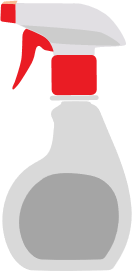 COVID-19
PANDEMIA
2m
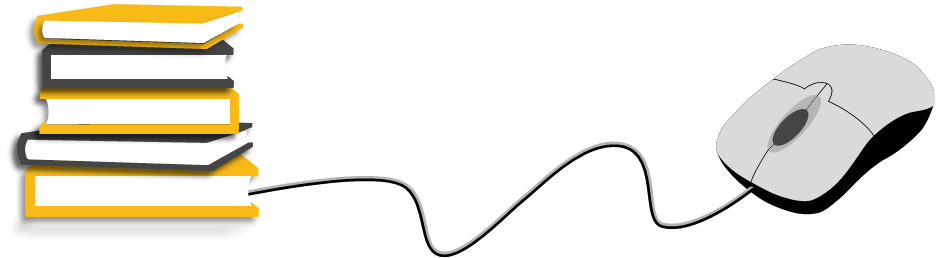 Adecuarnos al contexto
¿Qué involucra en lo académico?
Adecuación curricular-Plan priorizado
Flexibilización
Autonomía y responsabilidad
¿Cómo es el curriculo vigente de NM2?
04
03
01
Unidad 3. Análisis crítico de géneros discursivos en comunidades digitales
02
Unidad 4. Evaluar y producir géneros discursivos
Unidad 1.Diáologo: Literatura y efecto estético.
Unidad 2. Elaborar y comunicar interpretaciones literarias
Considera 3 Objetivos de Aprendizaje
Considera 3 Objetivos de Aprendizaje
Considera  3 Objetivos de Aprendizaje .
Considera 3 Objetivos de Aprendizaje.
¿Qué es la priorización curricular?
Es un marco de actuación pedagógica que determina los objetivos de aprendizaje esenciales procurando que puedan ser cumplidos con el máximo de realización posible en las circunstancias en que se encuentra el país.
¿Qué implica para la asignatura?
Una selección de Objetivos según las Bases curriculares vigentes en dos niveles: Nivel 1 (Objetivos esenciales) Nivel 2 (Objetivos integradores)
Organización de los Objetivos en base a:
a. Conocimientos y habilidades propias de cada eje.
b. Ejes de Lengua y Literatura
b.1 Lectura
b.2 Escritura
b.3 Comunicación oral
b.4 Investigación sobre Lengua y Literatura
¿Cómo se concreta o representa?
NIVEL 1 
Comprensión 
OA 1: Formular interpretaciones surgidas de sus análisis literarios, considerando: 
• La contribución de los recursos literarios (narrador, personajes, tópicos literarios, características del lenguaje, figuras literarias, etc.) en la construcción del sentido de la obra. 
• Las relaciones intertextuales que se establecen con otras obras leídas y con otros referentes de la cultura y del arte. 
OA 3: Analizar críticamente textos de diversos géneros discursivos no literarios orales, escritos y audiovisuales, considerando: 
• La influencia de los contextos socioculturales de enunciador y audiencia.
• Las características del género discursivo al que pertenece el texto.
• Las relaciones establecidas entre las ideas para construir razonamientos. 
• La selección y la veracidad de la información.
Nivel 1
Producción
OA 6: Producir textos (orales, escritos o audiovisuales) coherentes y cohesionados, para comunicar sus análisis e interpretaciones de textos, desarrollar posturas sobre temas, explorar creativamente con el lenguaje, entre otros propósitos:
• Aplicando un proceso de escritura* según sus propósitos, el género discursivo
seleccionado, el tema y la audiencia.
• Adecuando el texto a las convenciones del género y a las características de la audiencia
(conocimientos, intereses, convenciones culturales).
*El proceso de escritura incluye las etapas de planificación, elaboración, edición y revisión.
Objetivos priorizados Nivel 2
Comprensión
OA 8: Dialogar argumentativamente, evitando descalificaciones o prejuicios, para construir y ampliar ideas en torno a interpretaciones literarias y análisis crítico de textos:
• Explicando sus criterios de análisis o interpretación, razonamientos y conclusiones.
• Usando evidencia disponible para fundamentar posturas y reflexiones.
• Evaluando el razonamiento de otros (sus premisas, relaciones entre ideas, elecciones de palabras y énfasis).
• Incorporando las posiciones de sus pares para ampliarlas o refutarlas. 
Investigación
OA 9: Investigar sobre diversos temas para enriquecer sus lecturas y análisis, o para responder interrogantes propias de la asignatura:
• Seleccionando fuentes e información según criterios de validez y confiabilidad.
• Procesando la información mediante herramientas digitales o impresas.
• Comunicando sus hallazgos por medio de géneros (escritos, orales o audiovisuales) del ámbito educativo.
• Haciendo uso ético de la información investigada por medio de recursos de citación y referencia.
Comunicación oral
OA 21: Dialogar constructivamente para debatir o explorar ideas:
• Manteniendo el foco.
• Demostrando comprensión de lo dicho por el interlocutor.
• Fundamentando su postura de manera pertinente y usando información que permita cumplir los propósitos establecidos.
• Distinguiendo afirmaciones basadas en evidencias de aquellas que no lo están.
• Retomando lo dicho por otros a través del parafraseo antes de contribuir con una idea nueva o refutar un argumento.
• Negociando acuerdos con los interlocutores.
• Reformulando sus comentarios para desarrollarlos mejor.
• Considerando al interlocutor para la toma de turnos.

OA 22: Expresarse frente a una audiencia de manera clara y adecuada a la situación para comunicar temas de su interés:
• Presentando información fidedigna y que denota una investigación previa.
• Siguiendo una progresión temática clara.
• Graduando la cantidad de información que se entrega en cada parte de la exposición
para asegurarse de que la audiencia comprenda.
• Usando un vocabulario que denota dominio del tema.
• Usando conectores adecuados para hilar la presentación.
• Usando material visual que destaque solo lo más relevante y/o explique los conceptos más complejos
De la evaluación
Pruebas parciales
40%
Tareas y/o trabajos del periodo
20%
Controles de lectura
15%
Participación
En clase
15%
APROBADO
Asistencia 
a clase
10%
Controles de lectura
1
2
3
4
5
La granja de los animales-George Orwell
Siddarta-Herman Hesse
La bailarina de Auschwitz-Edith Eger
Hijo de ladrón-Manuel Rojas
Boquitas pintadas-Manuel Puig
26 de Mayo
25 de Agosto
28 de Julio
31 de Marzo
28 de Abril
Controles de lectura
6
7
La tregua-Mario Benedetti
Penélope y las doce criadas-Margaret Atwood
27 de Octubre
29 de Septiembre
CONSULTAS
GRACIAS
Juntos educamos en una época de cambios